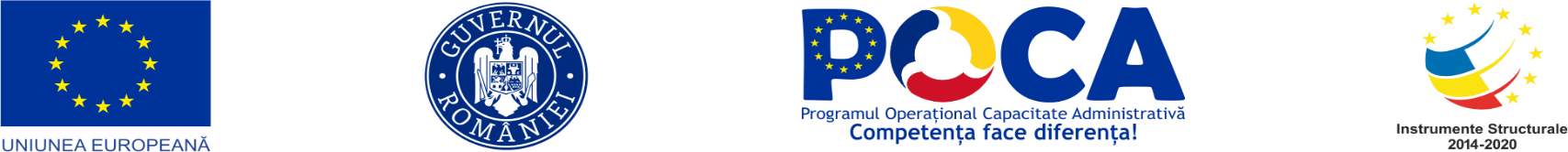 “CONSTRUIM COMUNITĂȚI ȘI OAMENI PRIN DIALOG STRUCTURAT ȘI PARTICIPARE PUBLICĂ”
PROIECT COFINANȚAT DIN FONDUL SOCIAL EUROPEAN PRIN 		  PROGRAMUL OPERAȚIONAL CAPACITATE ADMINISTRATIVĂ 2014-2020
Cod SIPOCA 995/ Cod MySMIS 151210
Beneficiar: Asociația Simț Civic 
Partener: Asociația de Tineret Onix
Partener de Dezvoltare Locală: UAT Comuna Valea Râmnicului
Durata de implementare - 14 luni: 11.07.2022 - 10.09.2023
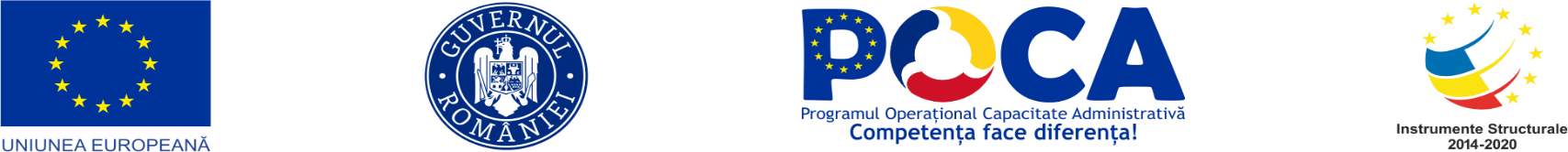 “CONSTRUIM COMUNITĂȚI ȘI OAMENI PRIN DIALOG STRUCTURAT ȘI PARTICIPARE PUBLICĂ”
Ce este discriminarea?

Prin discriminare se înțelege orice deosebire, excludere, restricție sau preferință pe baza criteriilor prevăzute de legislația în vigoare
Discriminarea este o acțiune care presupune un tratament diferit, nedrept față de persoane din cauza apartenenței lor la un anumit grup social. Există mai multe forme de comportamente discriminatorii, dar toate au comun faptul că implică o anumită formă de excludere sau de respingere
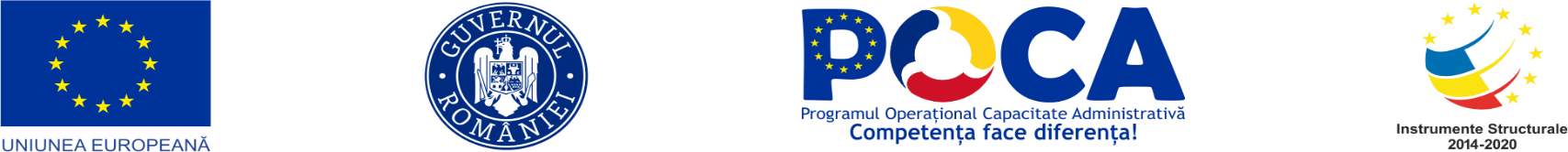 “CONSTRUIM COMUNITĂȚI ȘI OAMENI PRIN DIALOG STRUCTURAT ȘI PARTICIPARE PUBLICĂ”
Ce este discriminarea?

În conformitate cu definiția Natiunilor Unite, "comportamentele discriminatorii pot lua multe forme, dar toate implică o anume formă de excludere sau respingere sau de tratament inegal".
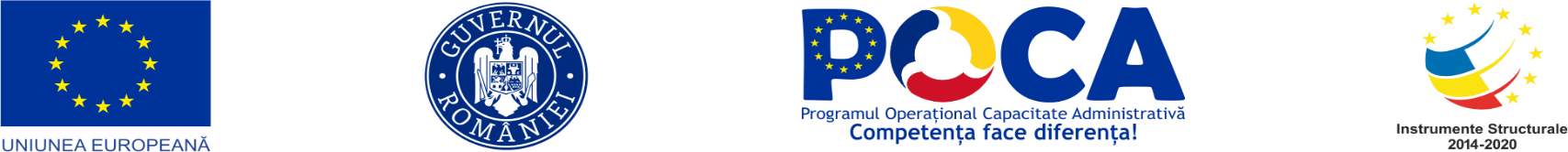 “CONSTRUIM COMUNITĂȚI ȘI OAMENI PRIN DIALOG STRUCTURAT ȘI PARTICIPARE PUBLICĂ”
Formele discriminării
Discriminarea directă
Discriminarea directă are loc atunci când o persoană este tratată într-un mod mai puțin favorabil decât o altă persoană care a fost, este sau ar putea fi într-o situație comparabilă, iar diferența de tratament are la bază oricare criteriu de discriminare prevăzut de legislația în vigoare.
Acest tip de discriminare poate izvorî din prevederile legii, altor acte juridice sau din comportamentul real față de grupul social vizat.
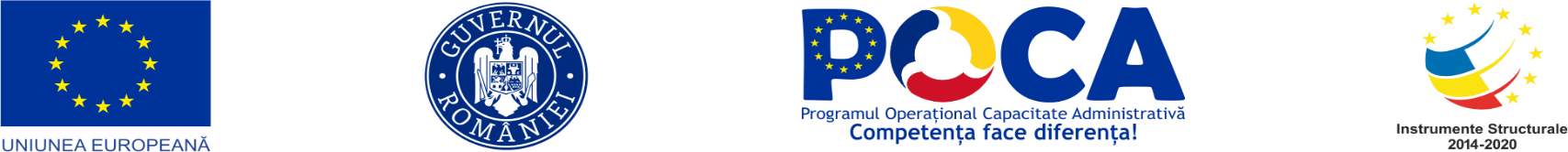 “CONSTRUIM COMUNITĂȚI ȘI OAMENI PRIN DIALOG STRUCTURAT ȘI PARTICIPARE PUBLICĂ”
Formele discriminării
Discriminarea indirectă
Discriminarea indirectă survine atunci când o prevedere, un criteriu, o practică aparent neutră dezavantajează anumite persoane, pe baza criteriilor prevăzute de legislația în vigoare, cu excepția cazurilor în care aceste prevederi, criterii sau practici sunt justificate obiectiv de un scop legitim, iar metodele de atingere a acelui scop sunt adecvate și necesare.
Discriminarea indirectă este orice comportament activ sau pasiv care, prin efectele pe care la generează, favorizează sau defavorizează nejustificat, supune unui tratament injust sau degradant o persoană, un grup de persoane sau o comunitate față de altele care se află în situații egale
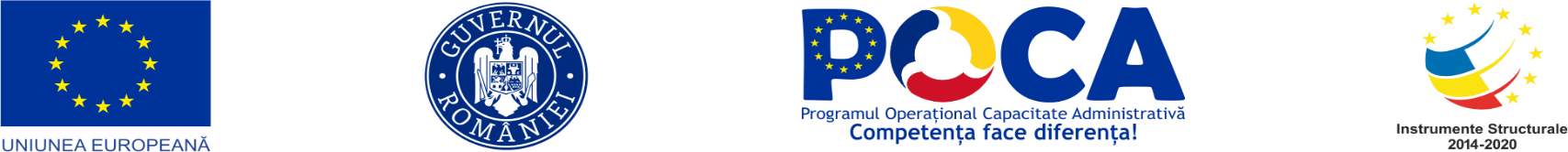 “CONSTRUIM COMUNITĂȚI ȘI OAMENI PRIN DIALOG STRUCTURAT ȘI PARTICIPARE PUBLICĂ”
Formele discriminării
Discriminarea multiplă
Discriminarea multiplă survine atunci când o persoană sau un grup de persoane sunt tratate diferențiat, într-o situație egală, pe baza a două sau a mai multor criterii de discriminare, cumulativ.
Oamenii au identități multiple și fac parte simultan din mai multe grupuri sociale. 
Apartenența simultană la mai multe grupuri poate crește vulnerabilitatea persoanelor respective în fața discriminării.
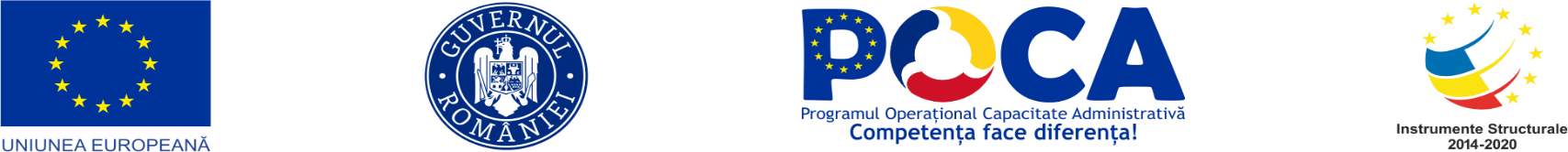 “CONSTRUIM COMUNITĂȚI ȘI OAMENI PRIN DIALOG STRUCTURAT ȘI PARTICIPARE PUBLICĂ”
Formele discriminării
Discriminare rasială și etnică

Discriminarea rasială diferențiată între indivizi, pe bază de rasă a fost politica oficială a guvernului în mai multe țări, precum Africa de Sud în epoca apartheid, și Statele Unite ale Americii, înaintea Războiului de Secesiune. 
Încă din timpul Războiului Civil American, termenul de "discriminare", în general, a evoluat în limba engleză americană fiind utilizat ca si tratament defavorabil al unui individ - termenul referindu-se inițial numai la Înțelesul de rasă, mai târziu generalizându-se ca membru într-un anumit grup social sau categorie socială nedorită.
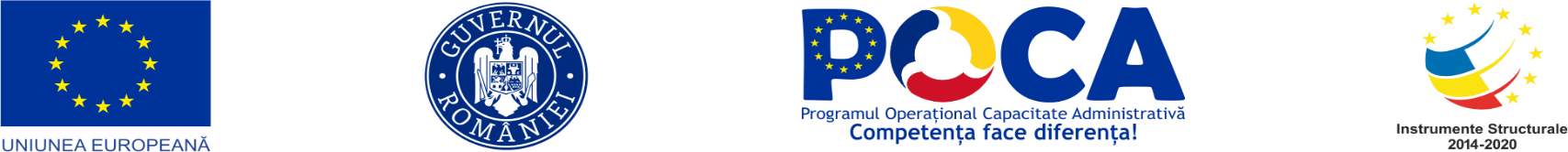 “CONSTRUIM COMUNITĂȚI ȘI OAMENI PRIN DIALOG STRUCTURAT ȘI PARTICIPARE PUBLICĂ”
Formele discriminării
Discriminare pe bază de sex sau orientare sexuală

Deși ceea ce constituie discriminare de gen variază de la țară la țară, esența este că aceasta este o acțiune ostilă inițiată de o persoană împotriva altei persoane, acțiune care nu ar fi avut loc dacă persoana ar fi avut alt sex.
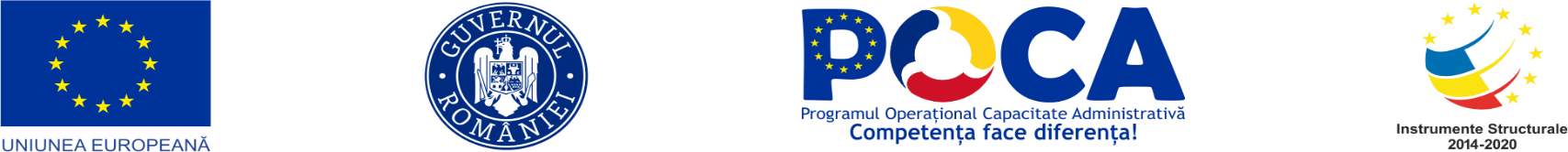 “CONSTRUIM COMUNITĂȚI ȘI OAMENI PRIN DIALOG STRUCTURAT ȘI PARTICIPARE PUBLICĂ”
Formele discriminării
Discriminare pe bază de sex sau orientare sexuală
În 2009, ILGA (International Lesbian, Gay, Bisexual) a publicat un raport pe baza cercetărilor efectuate de către Daniel Ottosson de la Colegiul Universitar Södertörn, Stockholm, Suedia. 
Aceasta cercetare a constatat că din 80 de țări din întreaga lume care continuă să considere homosexualitatea ilegală, cinci efectuau pedeapsa cu moartea pentru activitatea homosexuală și două nu în unele regiuni ale țării.  
În raport, acest lucru este descris ca "sponsorizată homofobie de stat".  Acest lucru se întâmplă în statele islamice, și în două regiuni aflate sub autoritate islamică.
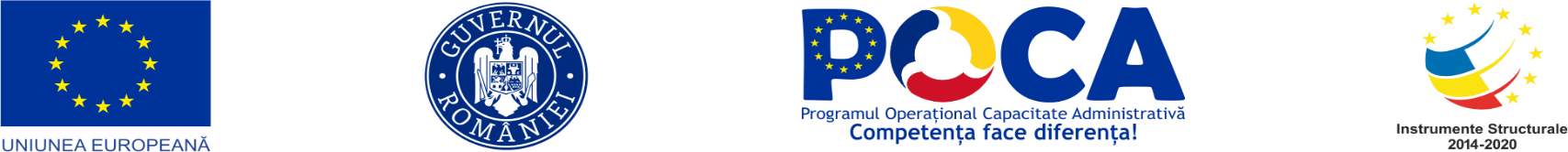 “CONSTRUIM COMUNITĂȚI ȘI OAMENI PRIN DIALOG STRUCTURAT ȘI PARTICIPARE PUBLICĂ”
Formele discriminării
Discriminare pe bază de sex sau orientare sexuală
Discriminarea de această natură este considerată o formă de prejudecată și, în circumstanțe specifice, este ilegală în multe țări, inclusiv în România (legea nr. 202/2002 privind egalitatea de șanse și de tratament între femei și bărbați, actualizată în 2015, în vederea eliminării tuturor formelor de discriminare bazate pe criteriul de sex, în toate sferele vieții publice din România).
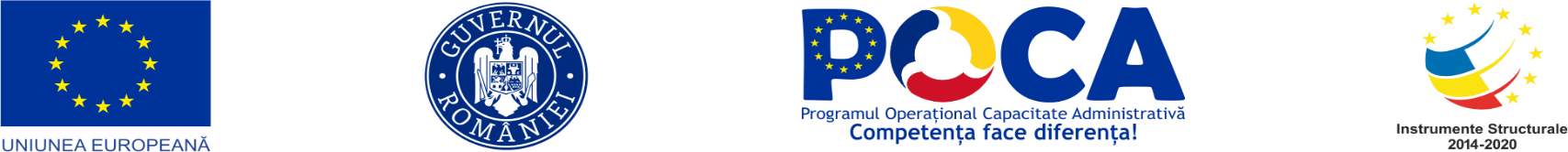 “CONSTRUIM COMUNITĂȚI ȘI OAMENI PRIN DIALOG STRUCTURAT ȘI PARTICIPARE PUBLICĂ”
Formele discriminării
Discriminarea la locul de muncă
Discriminarea la locul de muncă se referă la interzicerea anumitor persoane să aplice și să primească anumite locuri de muncă pe baza de rasă, vârstă, sex, religie, înălțime, greutate, naționalitate, handicap, orientare sexuală sau identitatea de gen. În relația cu sociologia, discriminările la angajare, de obicei, se referă la ce evenimente se întâmplă în societate la momentul respectiv. De exemplu, în anii 1950-1960 părea ridicol să se angajeze un bărbat afro-american și absolut nemaiauzit de a se angaja o femeie afro-americană în multe slujbe din SUA. Cu toate acestea, astăzi în societatea noastră, este norma absolută de a angaja orice persoană calificată.
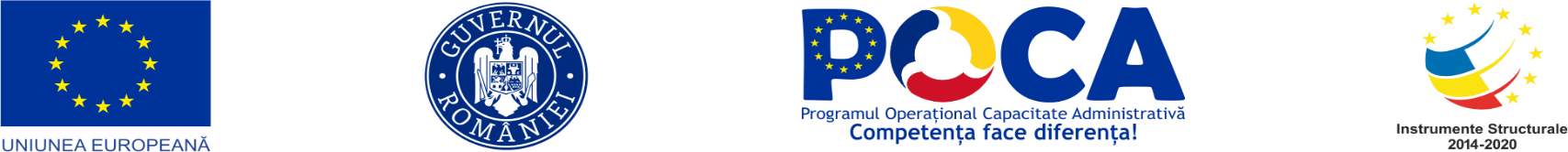 “CONSTRUIM COMUNITĂȚI ȘI OAMENI PRIN DIALOG STRUCTURAT ȘI PARTICIPARE PUBLICĂ”
Formele discriminării
Discriminarea la locul de muncă
Discriminarea la locul de muncă s-a redus enorm comparativ cu anii anteriori. Acest lucru se datorează unor legi care interzic discriminarea în relațiile de muncă. 
În societatea noastră de astăzi, toată lumea este obligată să trateze toate tipurile diferite de oameni la fel și să le acorde aceleași șanse. 
Dacă un angajator încalcă aceste reguli, el poate fi acționat în justiție pentru motive de discriminare.
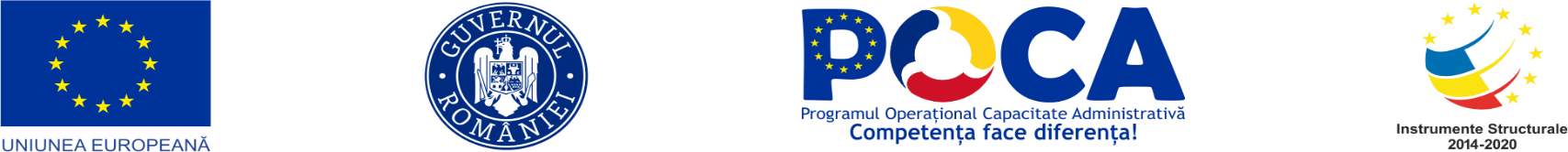 “CONSTRUIM COMUNITĂȚI ȘI OAMENI PRIN DIALOG STRUCTURAT ȘI PARTICIPARE PUBLICĂ”
Formele discriminării
Discriminare pe bază de limbă
Diversitatea de limbă este protejată și respectată de către majoritatea țărilor pentru valoarea diversității culturale. Cu toate acestea, oamenii sunt uneori supuși unui tratament diferit, deoarece limba lor preferată este asociată cu un anumit grup, de clasă sau categorie. Frecvent, limba preferată este doar un alt atribut de separare a unui grup etnic. 
Există discriminare în cazul în care nu există tratament defavorabil față de o persoană sau un grup de oameni care vorbesc o anumită limbă sau dialect.
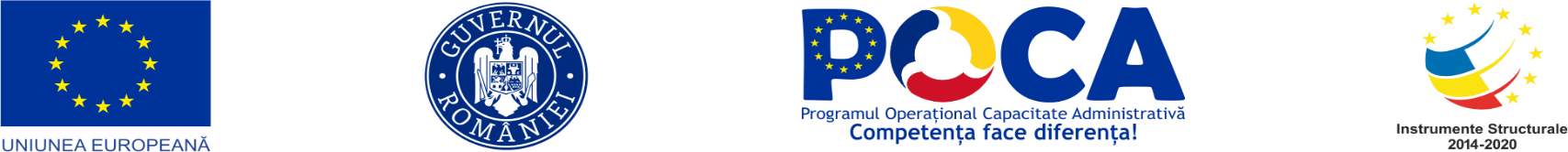 “CONSTRUIM COMUNITĂȚI ȘI OAMENI PRIN DIALOG STRUCTURAT ȘI PARTICIPARE PUBLICĂ”
Formele discriminării
Discriminare pe bază de limbă
Discriminarea de limbă este sugerată să fie etichetată linguicism sau logocism. 
Anti-discriminatorii fac eforturi de a acomoda persoanele care vorbesc limbi diferite sau nu pot avea o influență în țara lor cu o altă limba predominantă sau "oficială". 
Această protecție este bilingvismul cum ar fi documente oficiale în două limbi, și multiculturalismului în mai mult de două limbi
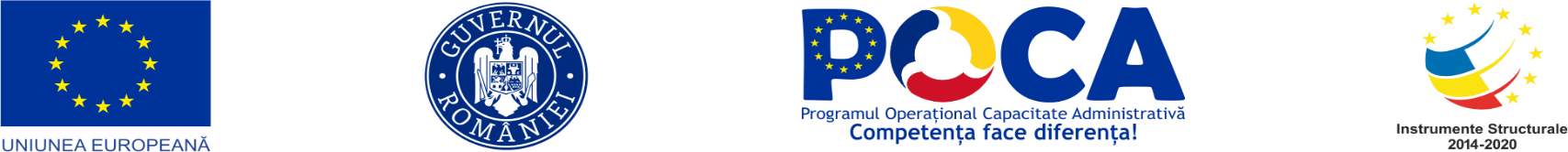 “CONSTRUIM COMUNITĂȚI ȘI OAMENI PRIN DIALOG STRUCTURAT ȘI PARTICIPARE PUBLICĂ”
Formele discriminării
Discriminarea pe bază de vârstă
Se manifestă printr-o preferință a firmelor de a angaja cu predilecție proaspăt absolvenți, care acceptă un salariu mic în pofida volumului de muncă mare, pentru că altfel nu pot acumula experienta necesară. 
De asemenea, există o reticență a firmelor în a angaja persoane cu vârste peste 50 ani, persoane despre care se consideră că s-ar acomoda mai greu valorilor firmei și despre care se știe că au așteptări mai mari din punct de vedere salarial sau sunt mai puțin interesate de a lucra ore suplimentare
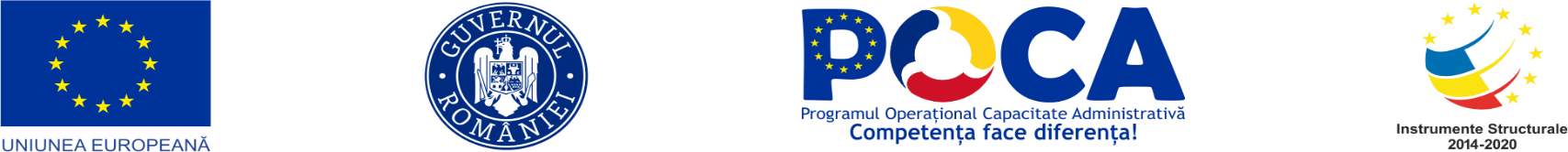 “CONSTRUIM COMUNITĂȚI ȘI OAMENI PRIN DIALOG STRUCTURAT ȘI PARTICIPARE PUBLICĂ”
Formele discriminării
Discriminare inversă
Unele încercări de anti-discriminare au fost criticate ca discriminare inversă. 
În special, cotele de minoritate discriminează membri ai unui grup dominant sau majoritar. 
În opoziție cu preferințele sale rasiale, Ward Connerly de la Institutul American A Drepturilor Civile a declarat: "Nu este nimic pozitiv, afirmativ, sau egal" cu privire la afirmația "programe de acțiune care să acorde întâietate unor grupuri pe criterii de rasă.„
 Există cazuri, totuși, cum ar fi Noack v. cazul YMCA din SUA Curtea a V-a, care include părtinirea categorică gen anti-masculin într-un mediu de lucru tradițional feminin, ca de exemplu cel de îngrijire a copiilor.
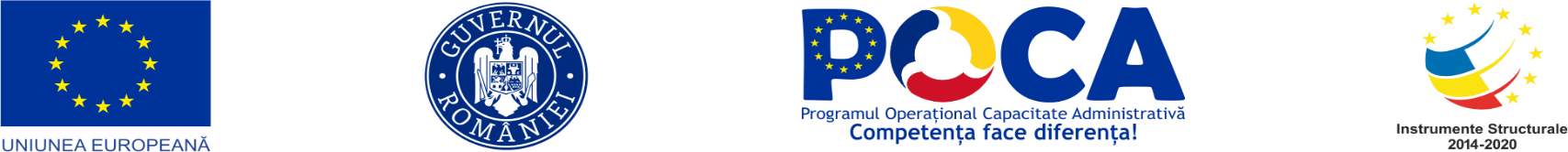 “CONSTRUIM COMUNITĂȚI ȘI OAMENI PRIN DIALOG STRUCTURAT ȘI PARTICIPARE PUBLICĂ”
Formele discriminării
Discriminare pozitivă

Măsurile care vizează un anumit grup și care urmăresc eliminarea și prevenirea discriminării sau compensarea dezavantajelor rezultate din atitudini, comportamente și structuri existente poartă denumirea de discriminare pozitivă.
Există tendința de abandonare a sintagmei discriminare pozitivă în favoarea celor de măsuri specifice sau de tratament preferențial deoarece, spre deosebire de discriminarea pozitivă, care presupune acordarea unei preferințe automate și absolute membrilor grupului minoritar, celelalte două vizează asigurarea egalității depline și efective, permițând ca aprecierea să se facă în concret, de la caz la caz.
.
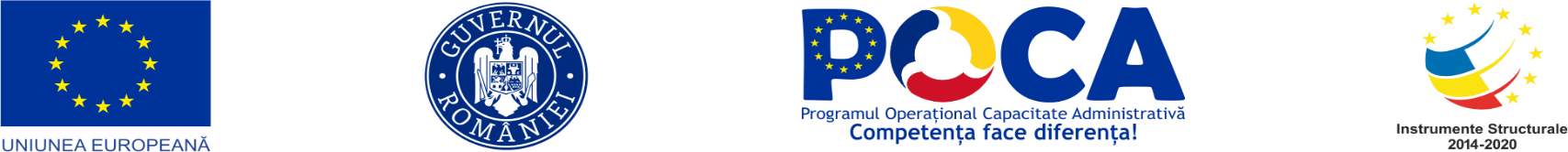 “CONSTRUIM COMUNITĂȚI ȘI OAMENI PRIN DIALOG STRUCTURAT ȘI PARTICIPARE PUBLICĂ”
Formele discriminării
Discriminarea persoanelor cu handicap
Discriminarea împotriva persoanelor cu handicap în favoarea persoanelor care nu au un handicap se numește ableism sau disablism. 
Discriminarea celor cu handicap, tratează persoanele fără handicap ca standard de "viață normală", rezultate în locuri publice și private și servicii, educație și asistență socială care sunt construite pentru a servi "standard" de oameni, cu excepția celor cu diverse handicapuri.
Legislația din majoritatea țărilor, în special din Uniunea Europeană, asigură egalitatea de acces la clădiri și servicii pentru persoanele cu handicap.
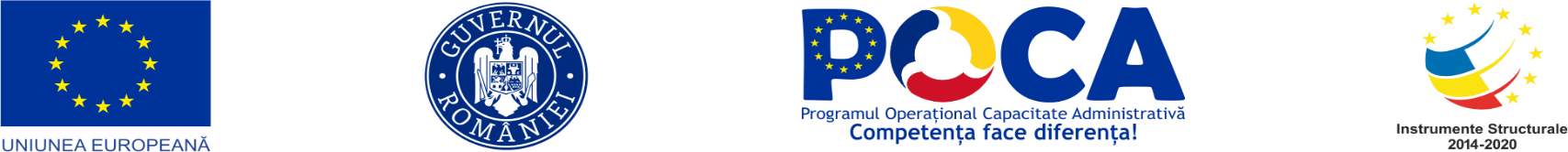 “CONSTRUIM COMUNITĂȚI ȘI OAMENI PRIN DIALOG STRUCTURAT ȘI PARTICIPARE PUBLICĂ”
Formele discriminării
Discriminarea religioasă

Discriminare religioasă este evaluarea sau tratarea unei persoane sau a unui grup diferit datorită credinței lor.
Discriminarea religioasă are loc atunci când cineva este refuzat la protecție egală în fața legilor, egalitatea de statut în temeiul legii, egalitatea de tratament în administrarea justiției, și egalitatea de șanse și accesul la locuri de muncă, educație, locuințe, servicii publice și facilități, precum și loc public pentru exercitarea lor și dreptul lor la libertate religioasă.
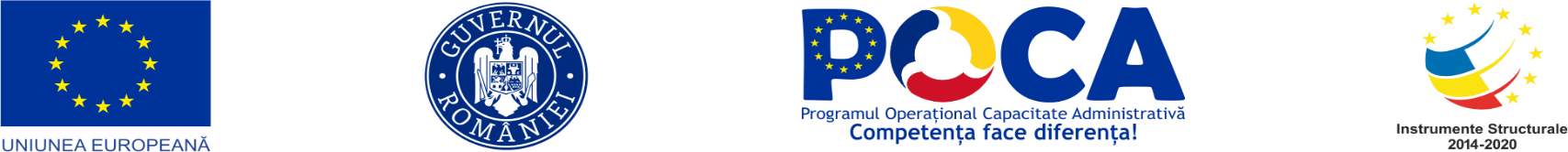 “CONSTRUIM COMUNITĂȚI ȘI OAMENI PRIN DIALOG STRUCTURAT ȘI PARTICIPARE PUBLICĂ”
Formele discriminării
Discriminarea religioasă
EXEMPLUL 1
De exemplu, populația creștină indigenă din Balcani (cunoscută sub numele de "rayah" sau "turma protejată") a trăit sub guvernarea Imperiului Otoman. 
Cuvântul „i-Rayah” este uneori tradus ca „vite”, mai degrabă decât „turmă” sau „subiecte” pentru a sublinia statutul inferior al rayah.
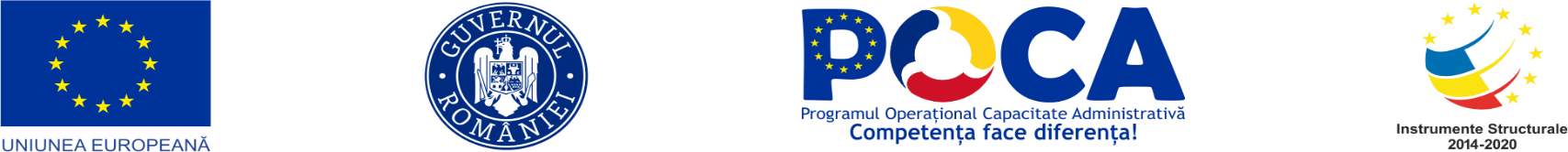 “CONSTRUIM COMUNITĂȚI ȘI OAMENI PRIN DIALOG STRUCTURAT ȘI PARTICIPARE PUBLICĂ”
Formele discriminării
Discriminarea religioasă
EXEMPLUL 2

În multe țări creștine au existat restricții cu privire la ocupațiile pe care evreii puteau să le profeseze, împingându-i în roluri marginale sociale considerate inferioare, cum ar fi cele fiscale, cele legate de colectarea chiriilor, de camătă, ocupații în care erau tolerați ca pe un "rău necesar".  
Numărul de evrei permis de ședere în diferite locuri a fost limitat, ei s-au concentrat în ghetouri și nu le-au fost permis să aibă teren propriu. 
Al patrulea Consiliu de la Lateran din 1215 a decretat că evreii trebuie să poarte haine distinctive.
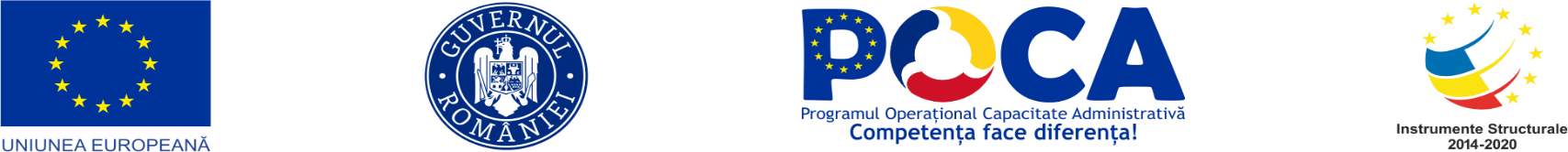 “CONSTRUIM COMUNITĂȚI ȘI OAMENI PRIN DIALOG STRUCTURAT ȘI PARTICIPARE PUBLICĂ”
Formele discriminării
Discriminarea persoanelor religioase
Manifestarea discriminatorie față de persoanele care trăiesc urmând principii morale de ordin religios, principii care îi obligă uneori să afișeze simboluri religioase ostentative, care nu sunt permise la locul de muncă, sau alteori să discrimineze ei înșiși minoritățile sexuale sau religioase, de ex. un funcționar de stare civilă care refuză din motive religioase să căsătorească un cuplu homosexual într-o țară în care căsătoriile sau parteneriatele civile între homosexuali sunt legale sau un medic/psiholog care refuză din motive religioase să trateze homosexuali.
Corectitudinea politică și globalizarea tind să pună presiune pe instituții, culturi și persoane să accepte în contradicție cu propriile valori morale diferite practici care lezează libertatea exercitării actelor de cult conform principiilor morale și religioase
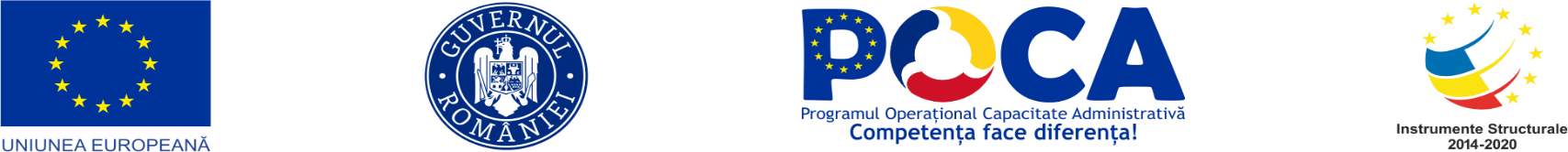 “CONSTRUIM COMUNITĂȚI ȘI OAMENI PRIN DIALOG STRUCTURAT ȘI PARTICIPARE PUBLICĂ”
Formele discriminării
Discriminarea pe baza stării de sănătate ori a vaccinării

Persoanele infectate cu HIV au fost uneori supuse discriminării. Din acest motiv s-au adoptat legi care să combată această discriminare. Art. 2 aliniat 1 din OUG 137/2000 interzice in mod explicit orice discriminare pe motiv de infectare HIV.
Odată cu răspândirea pandemiei COVID-19 s-a remarcat apariția unor discriminării impotriva persoanelor care fie erau bănuite a fi infectate cu covid-19, fie nu se vaccinaseră impotriva acestei boli. 
Astfel, persoane care veneau din țări considerate in "zona roșie", adică cu un număr mare de infectări cu covid-19, erau obligate să intre in carantină. De asemeni, s-a instituit in unele țări interzicerea participării la anumite activități ori pătrunderii în anumite locuri pentru persoane care nu se vaccinaseră impotriva covid-19 ori nu parcurseseră schema completă de vacinare.
Președintele României a declarat ca nu poate să accepte măsuri care duc la discriminări pentru nevaccinați
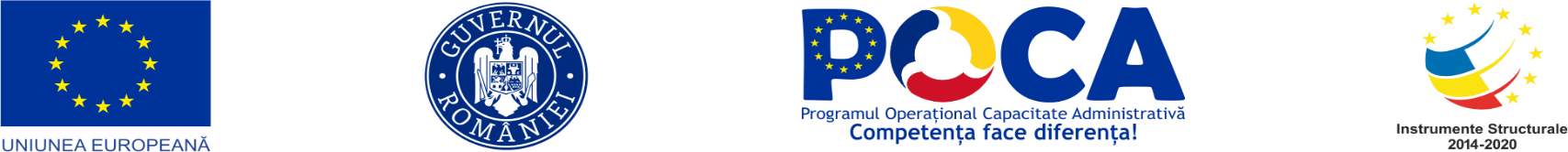 “CONSTRUIM COMUNITĂȚI ȘI OAMENI PRIN DIALOG STRUCTURAT ȘI PARTICIPARE PUBLICĂ”
Formele discriminării
Stereotipizare și țapi ispășitori
Stereotipizarea este o formă de discriminare. 
Mulți oameni devin țapi ispășitori pentru problemele care nu sunt din vina lor. 
Acest lucru este comun atunci când două grupuri etnice defavorizate concură cu alta pentru recompense economice. 
Acest lucru este în mod normal, îndreptat împotriva grupurilor care sunt relativ neputincioase, pentru că ele sunt o țintă ușoară. Aceasta implică frecvent proiecție, care este atribuirea inconștientă la alții de propriile dorințe sau nevoi
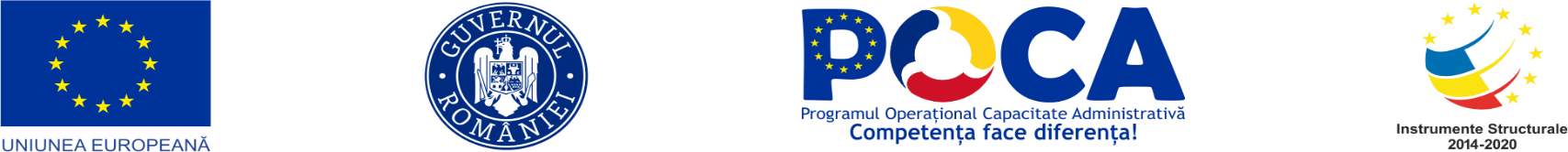 “CONSTRUIM COMUNITĂȚI ȘI OAMENI PRIN DIALOG STRUCTURAT ȘI PARTICIPARE PUBLICĂ”
Bibliografie:
Topics.law.cornell.edu
https://ro.wikipedia.org/wiki/Discriminare#
Archive.eeoc.gov Arhivat în 28 mai 2010, la Wayback Machine.
Introducere în Sociologie. New York: WW Norton & Company, 2009. Imprimare
Haller István: Jurisprudența Consiliului Național pentru Combaterea Discriminării în domeniul discriminării pe bază de rasă, naționalitate, etnie, limbă: perioada 2003-2006, Noua Revistă a Drepturilor Omului nr. 1/2008, Editura C.H. Beck, București, p. 81-114.
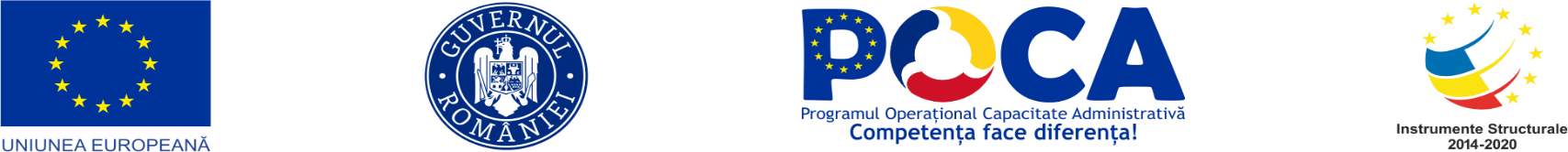 “CONSTRUIM COMUNITĂȚI ȘI OAMENI PRIN DIALOG STRUCTURAT ȘI PARTICIPARE PUBLICĂ”
VĂ MULȚUMIM PENTRU PARTICIPARE!
VĂ AȘTEPTĂM MÂINE, 
CÂND VOM PREZENTA ȘI DEZBATE LEGISLAȚIA ÎMPOTRIVA DISCRIMINĂRII, 
ÎN LUME ȘI ÎN ROMÂNIA!